ДЕТСКИЙ САД – ТЕРРИТОРИЯ ИГР И ОТКРЫТИЙ
Муниципальное бюджетное  дошкольное образовательное учреждение «Детский сад комбинированного вида №11» 
Алексеевского городского округа
[Speaker Notes: К Ольга]
Правильно спланированный и хорошо организованный участок, где дети проводят до 5–6 ч в теплое время года, создает благоприятные условия для их гармоничного развития. Руководствуясь данным требованием педагоги детского сада приложили немало усилий, чтобы малыши чувствовали себя на прогулках комфортно, интересно и безопасно.
На игровой территории оборудование для детей расположено так, чтобы каждый из воспитанников нашел деятельность по желанию. Ребята играют  в подвижные, сюжетные, интеллектуальные игры, рисуют, знакомятся с правилами дорожного движения.
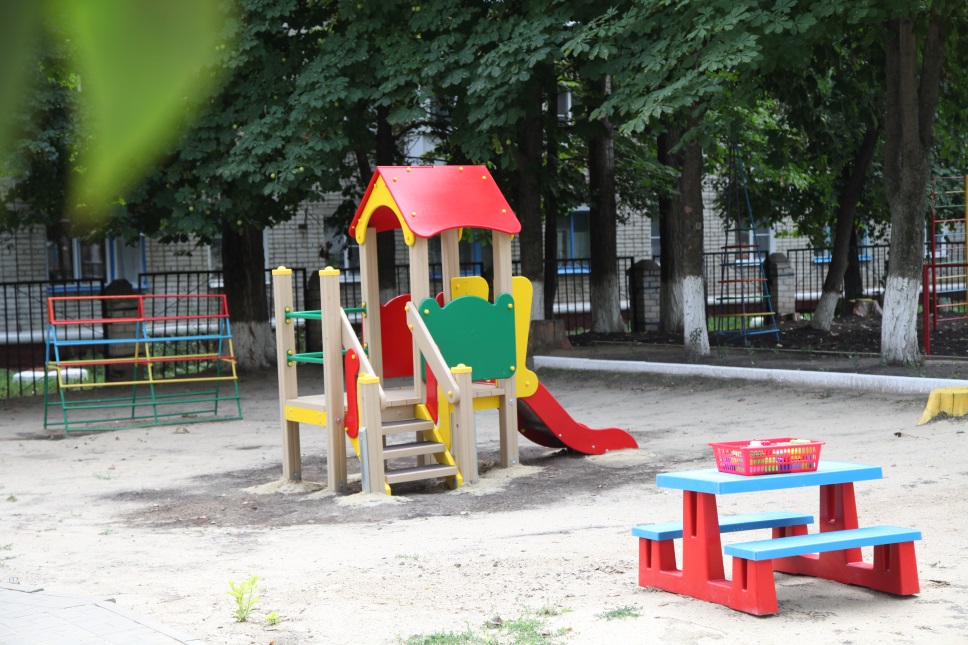 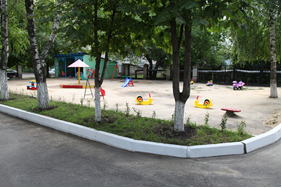 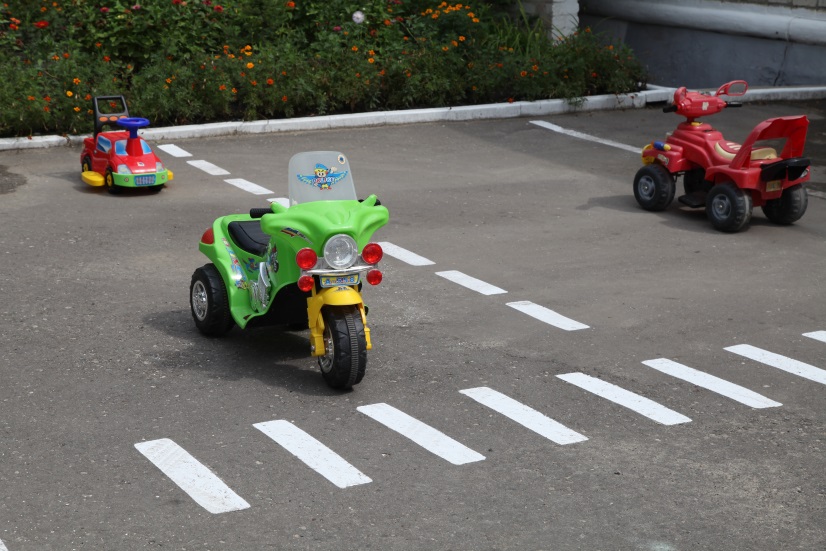 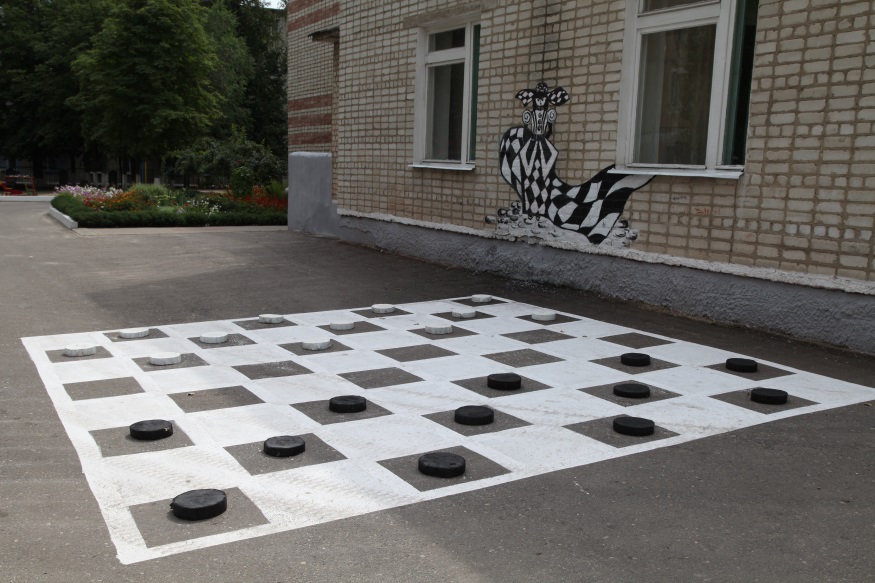 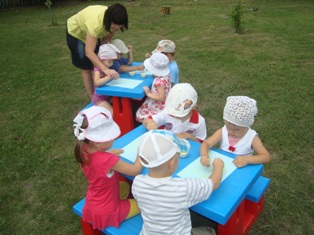 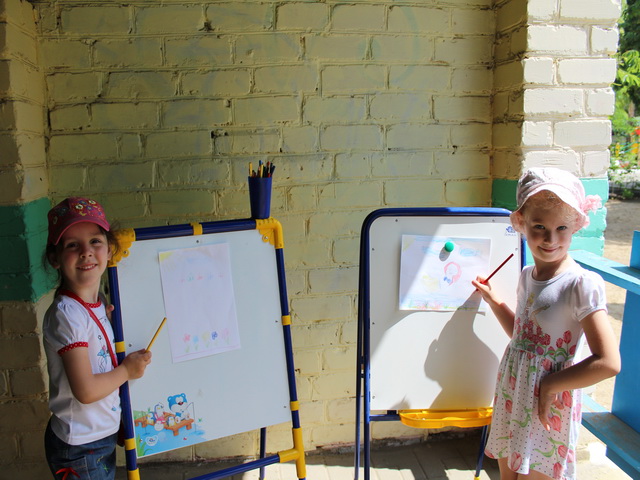 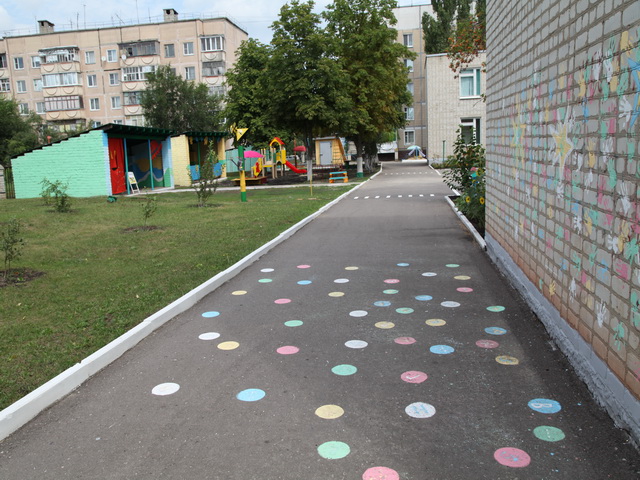 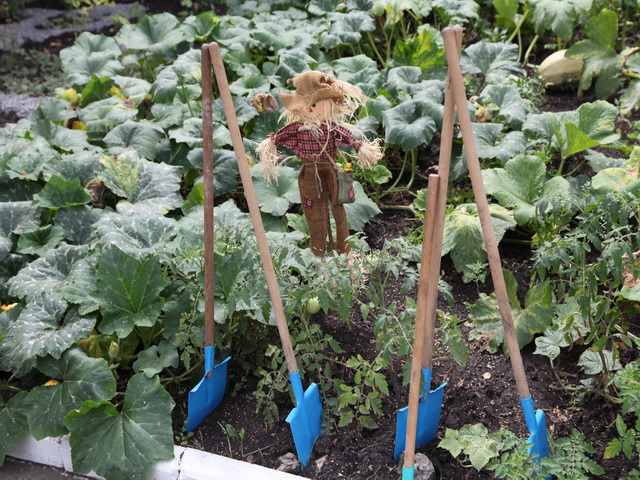 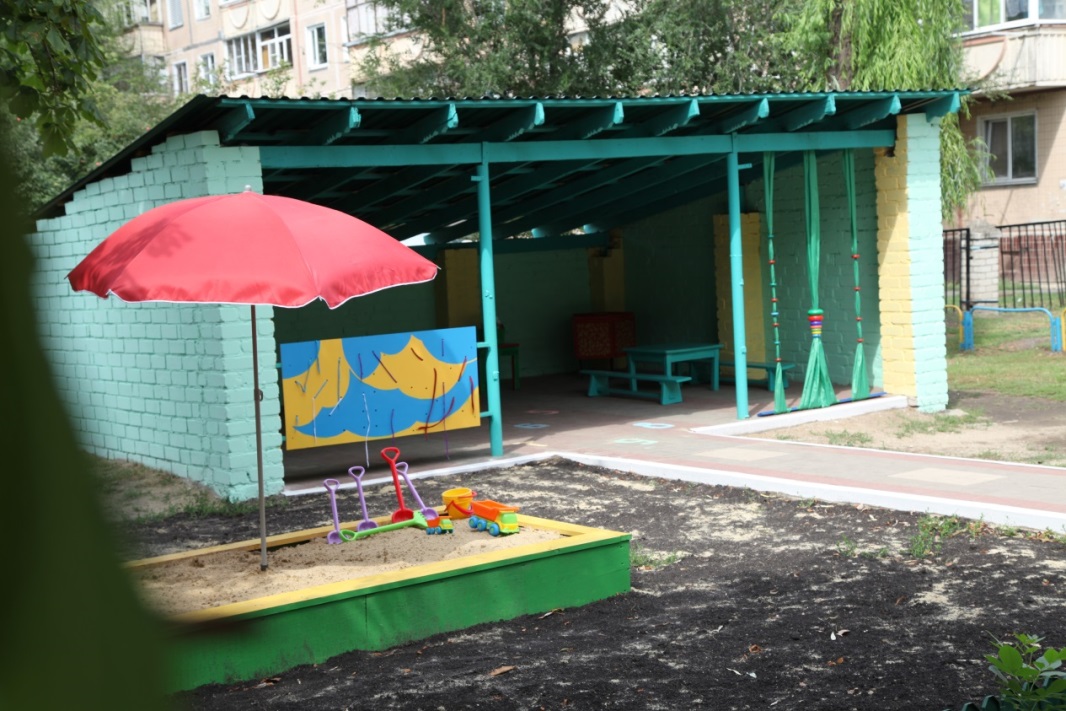 Для защиты детей от солнца и осадков на территории каждой групповой площадки установлены теневые навесы, защищенные с трех сторон от ветра. Они позволяют проводить прогулки в любую погоду.
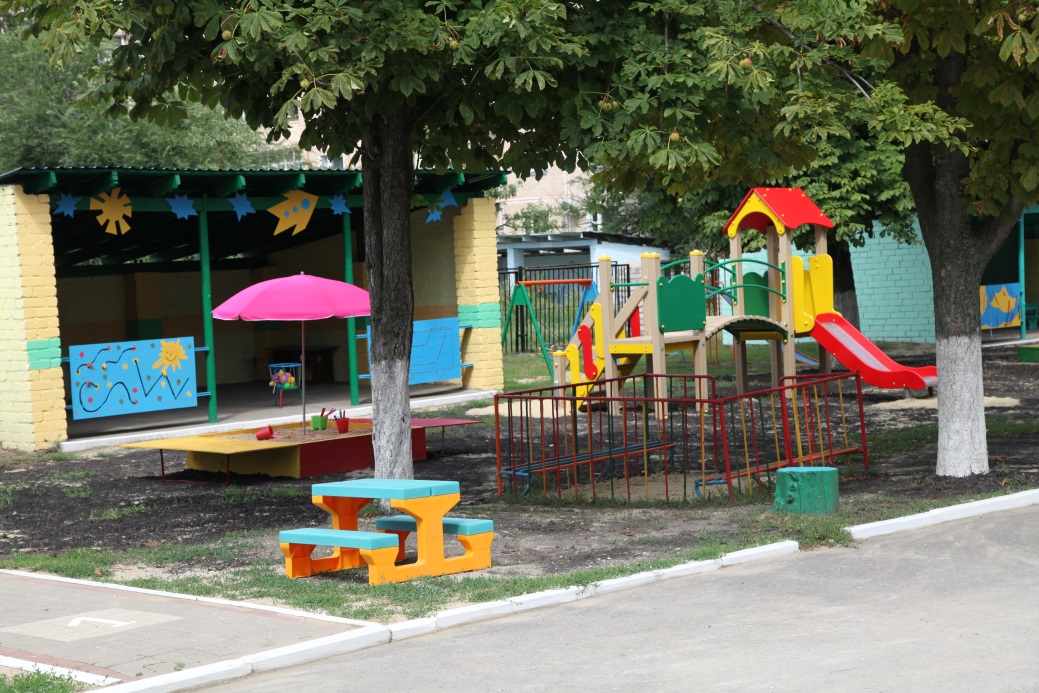 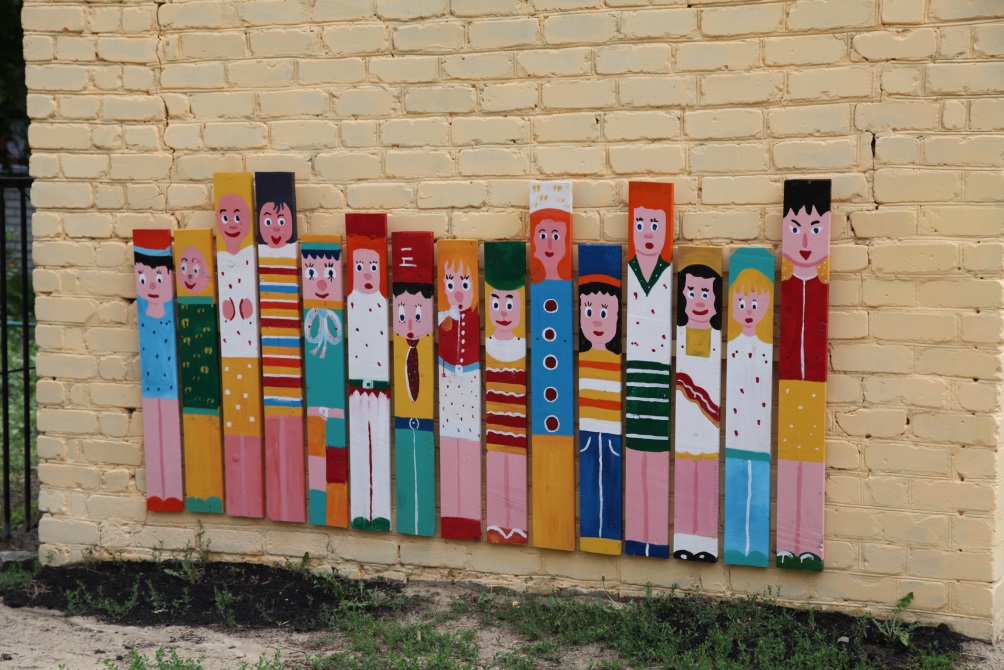 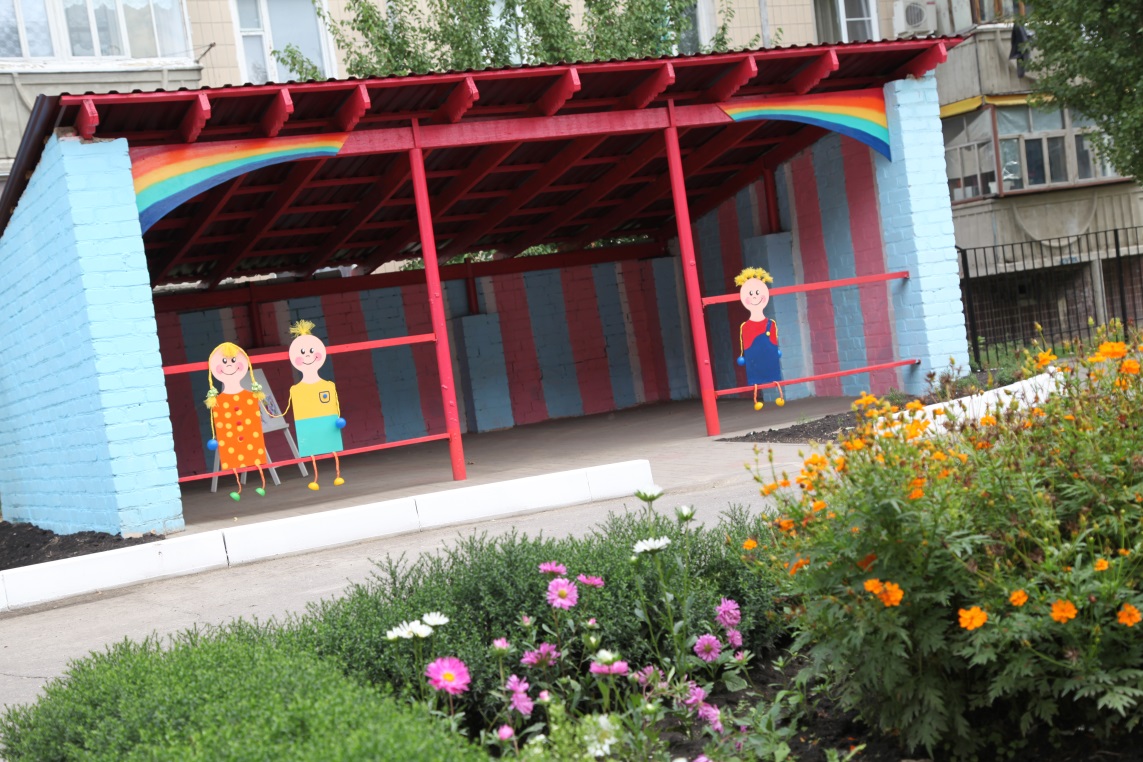 Каждая веранда оформлена по-особенному. Для малышей интересные пособия для развития мелкой моторики рук, шнуровки, колечки разного размера, отверстия разного диаметра научат подбирать формы, развивают глазомер. Оригинальные ребусы в виде космических дорожек развивают умение уверенно проводить линии, находить нужные траектории.А веселые человечки помогут организовать игру.
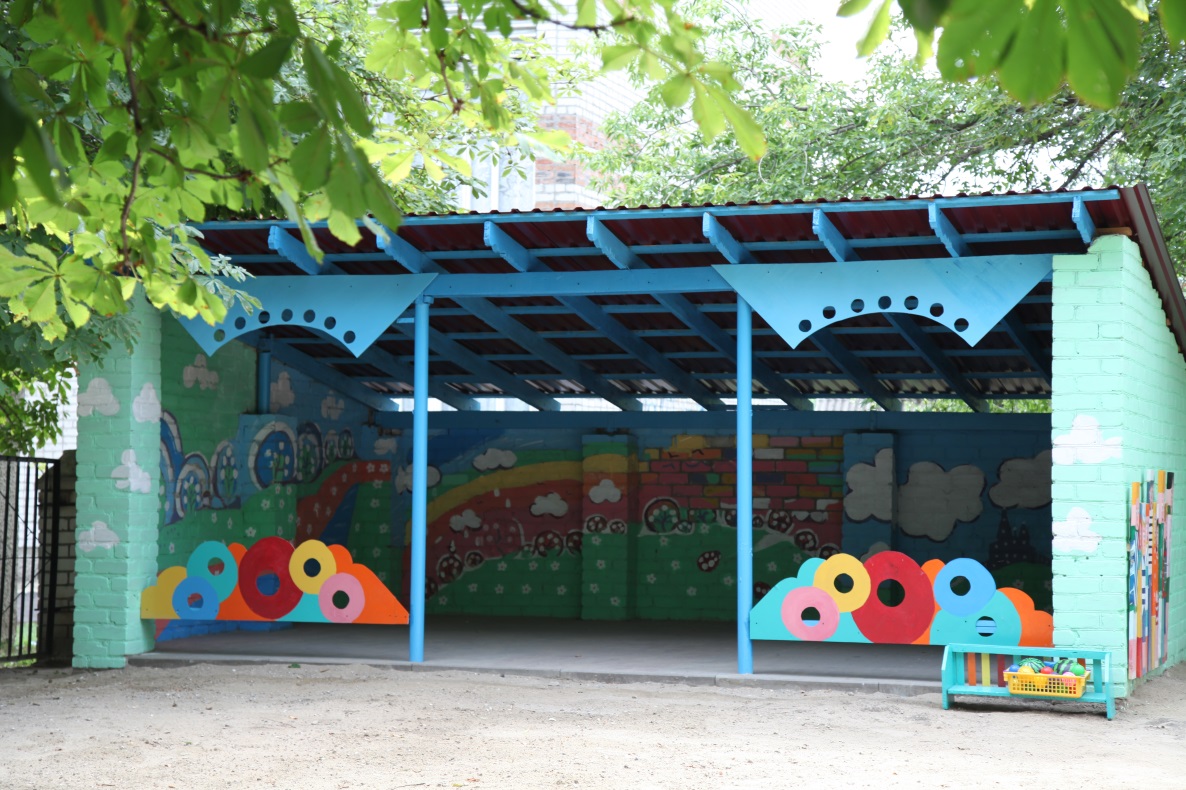 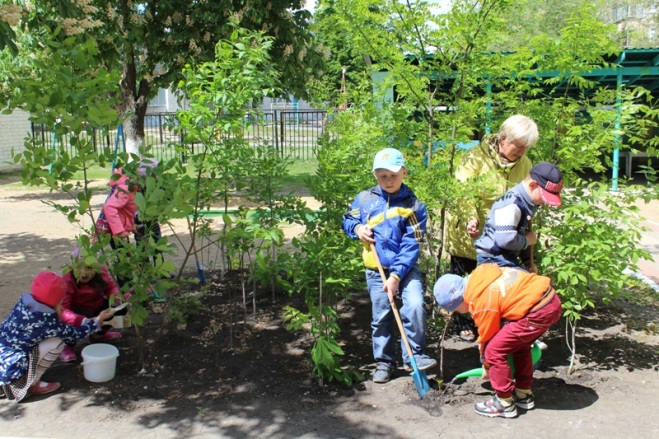 На территории питомника педагоги рассказывают детям о том, что выращиванием  деревьев и кустарников занимаются  специализированные компании – это питомники.   Деревья приобретаются для  благоустройства и озеленения городов. Чтобы обновлять деревья, посаженные в детском саду нужно  создать свой маленький питомник деревьев. Такой питомник не требует большой территории. Небольшой питомник не потребует непомерных затрат труда, а лишь небольшого, но постоянного внимания. И уже через два-три года после его создания возможно  получить саженцы нужного размера для того, чтобы высадить их на постоянное место. Педагог в процессе ухода за саженцами уточняет какие условия благоприятны для выращивания молодых деревьев ясеня, липы, сирени.
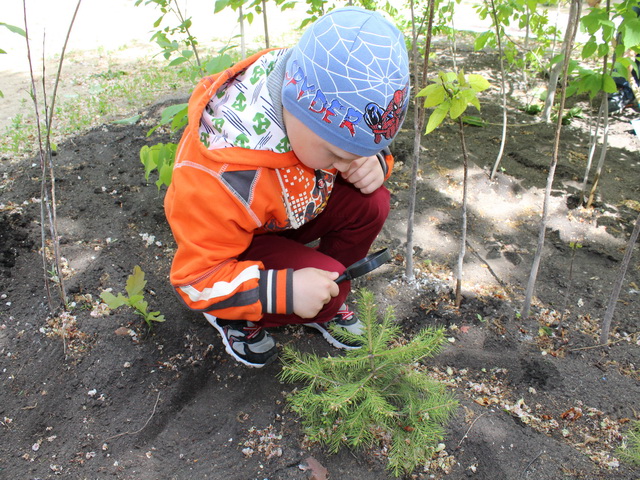 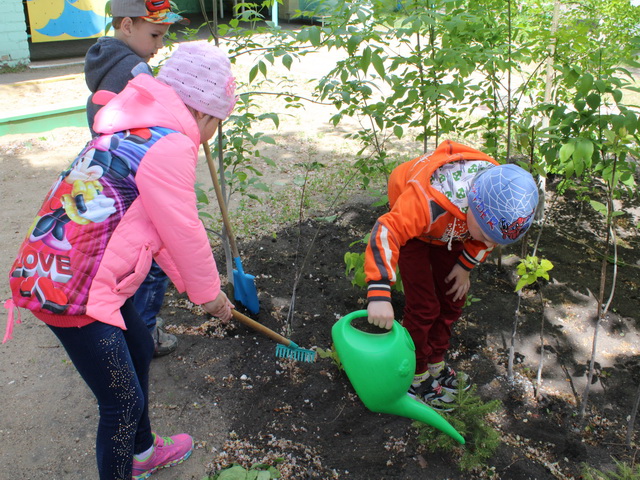 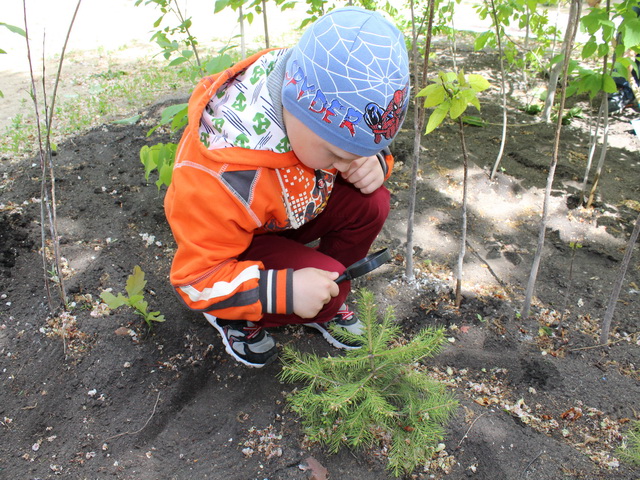 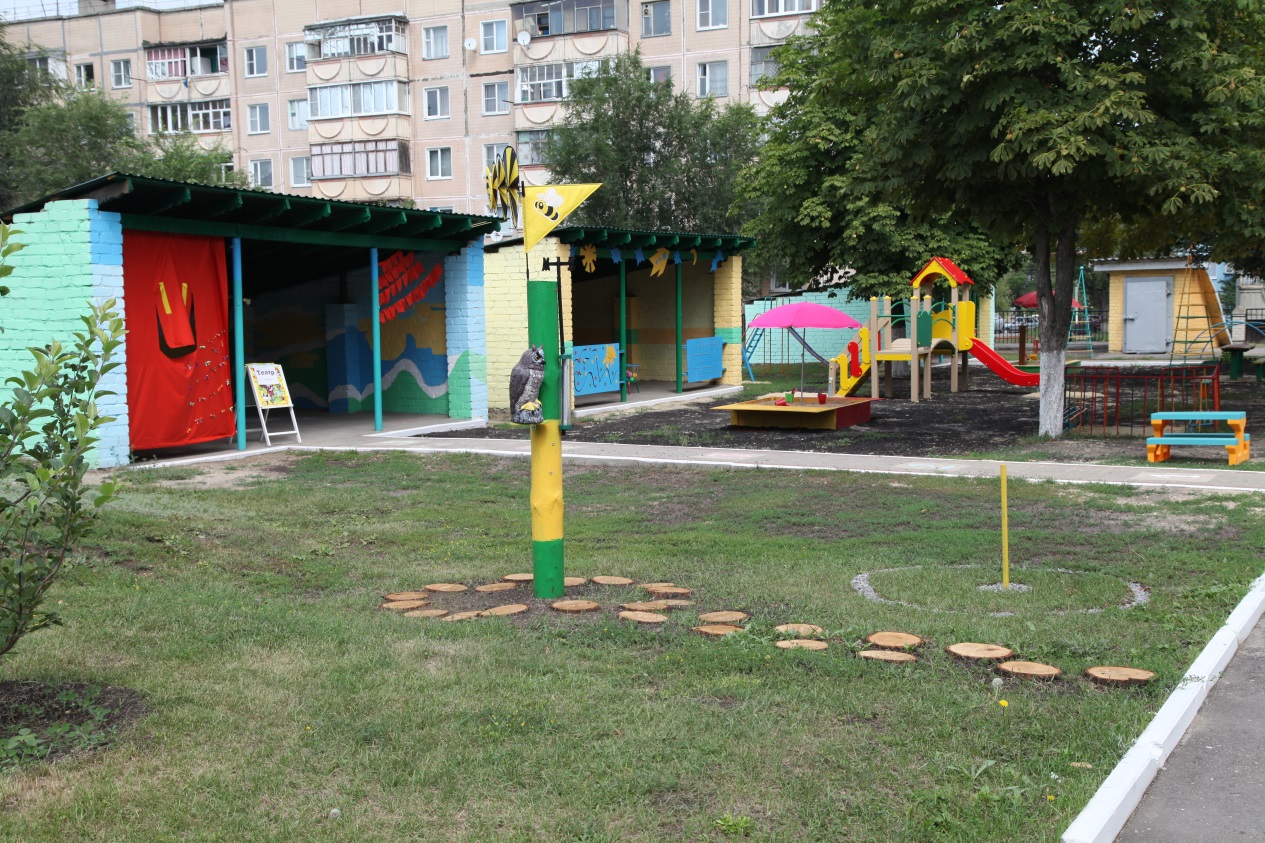 Метеоплощадка –место, где установлено специальное оборудование для элементарного прогнозирования погоды. Цель – учить детей определять погоду, составлять прогноз, использовать для этого специальные приборы. Метеоплощадка с участием Мудрой совы дает возможность познакомить детей с основными стандартными метеорологическими приборами, с методикой и техникой наблюдений и  их обработкой.  Метеоплощадка обеспечивает  проведение наблюдений, практических работ, здесь организованы систематические наблюдения за погодой, сезонными явлениями в окружающей природе, а также изучение микроклимата территории детского сада. На метеоплощадке имеется дождемер, термометр, флюгер, вертушка, солнечные часы, барометр.
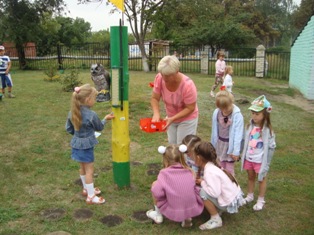 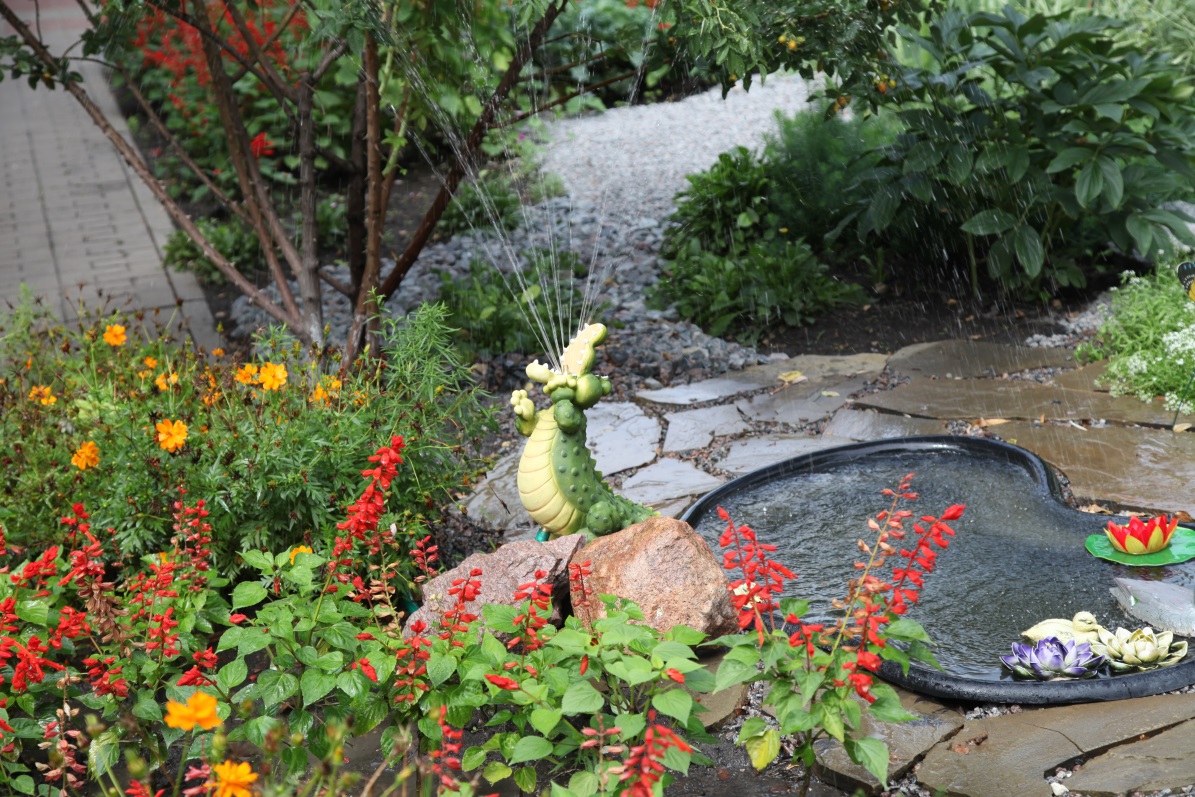 Искусственный водоем продолжает знакомить детей с самым важным компонентом природы – водой, без которой невозможна жизнь на планете Земля. Формировать осознанное, бережное отношение  к воде как важному природному ресурсу. Наблюдение за водоемом вызывает у детей  радость, эмоциональный подъем. Педагог уточняет представления детей о природных водоисточниках, уточняет знания детей о воде: ее свойствах и состояниях, воспитывает бережное отношение к воде, развивая интерес к явлениям природы. Детям рассказывается о водоеме как среде обитания.
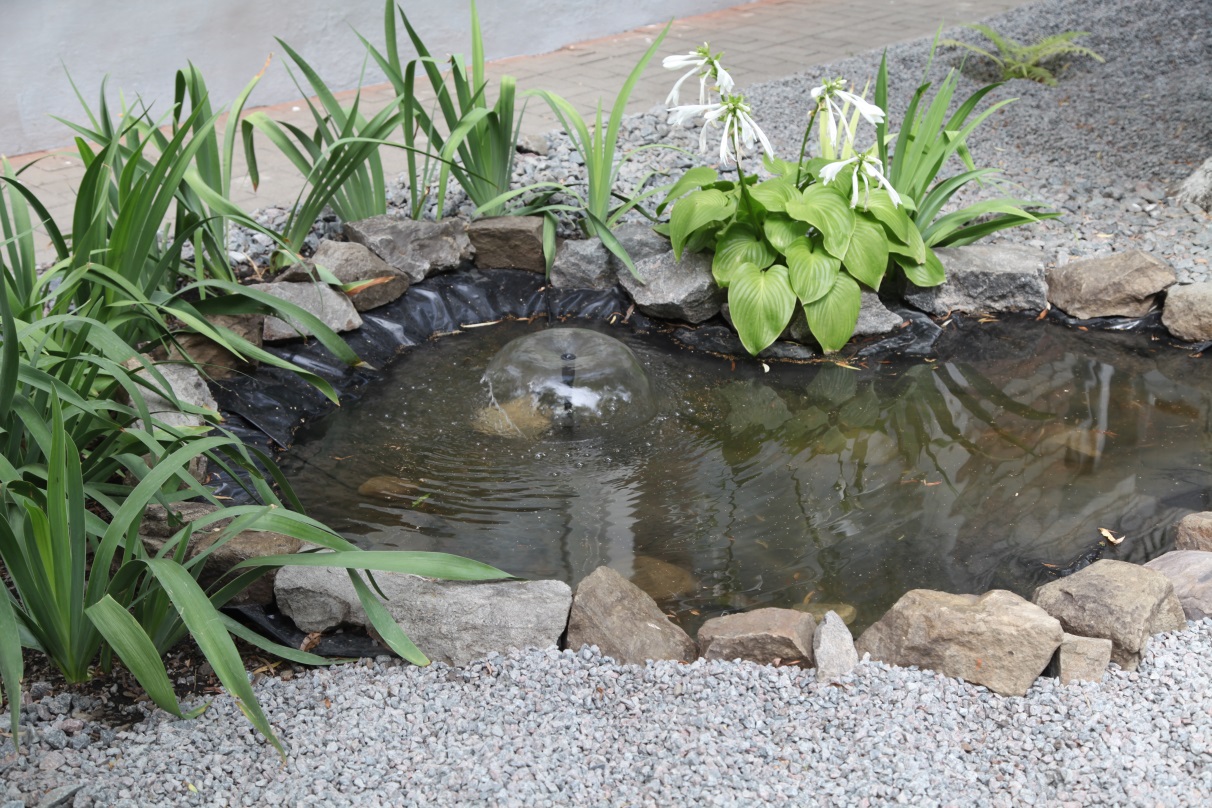 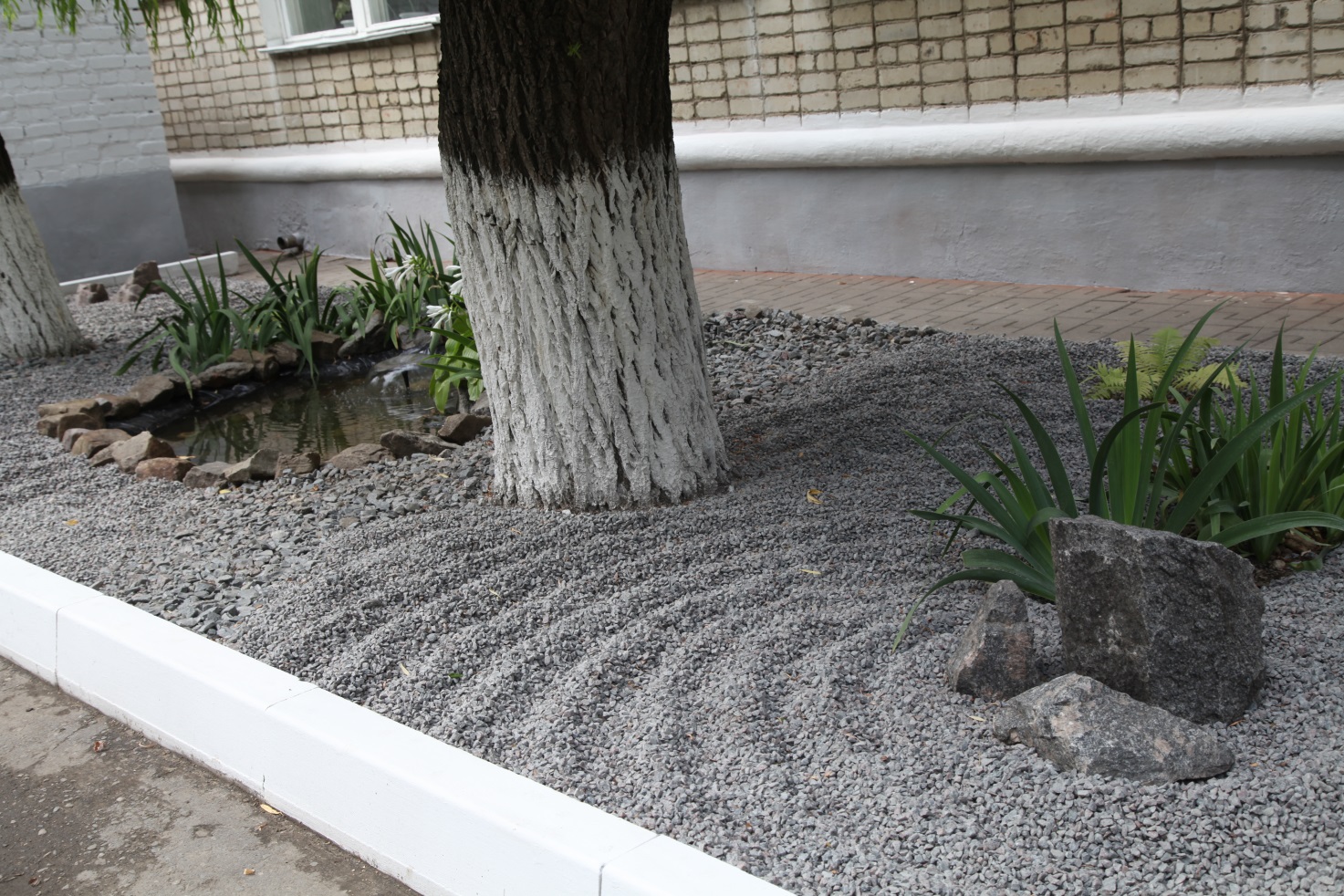 «Сад камней»
Педагоги рассказывают детям, что в  русских сказках много говорится о камнях, которые помогали Человеку. Являлись хранителями сокровищ и волшебных предметов. Камень – это всегда помощник и Друг. Вплоть до наших дней сохранились Места, где даже современные люди уважают и почитают камни, зная об их удивительной силе и способности исцелять различные недуги. На поверхности сада с помощью граблей мы сделали бороздки, идущие вдоль длинной стороны сада и образующие кольцевые окружности вокруг камней. Традиционно считается, что поверхность сада символизирует океан, а камни — острова, но посетитель сада может представить на его месте что-то своё.
И, вообще, территория детского сада очень красива, утопает в цветах, удачно расставлены декоративные фигурки. В окружении высотных домов наш детский сад – оазис зелени и красоты!
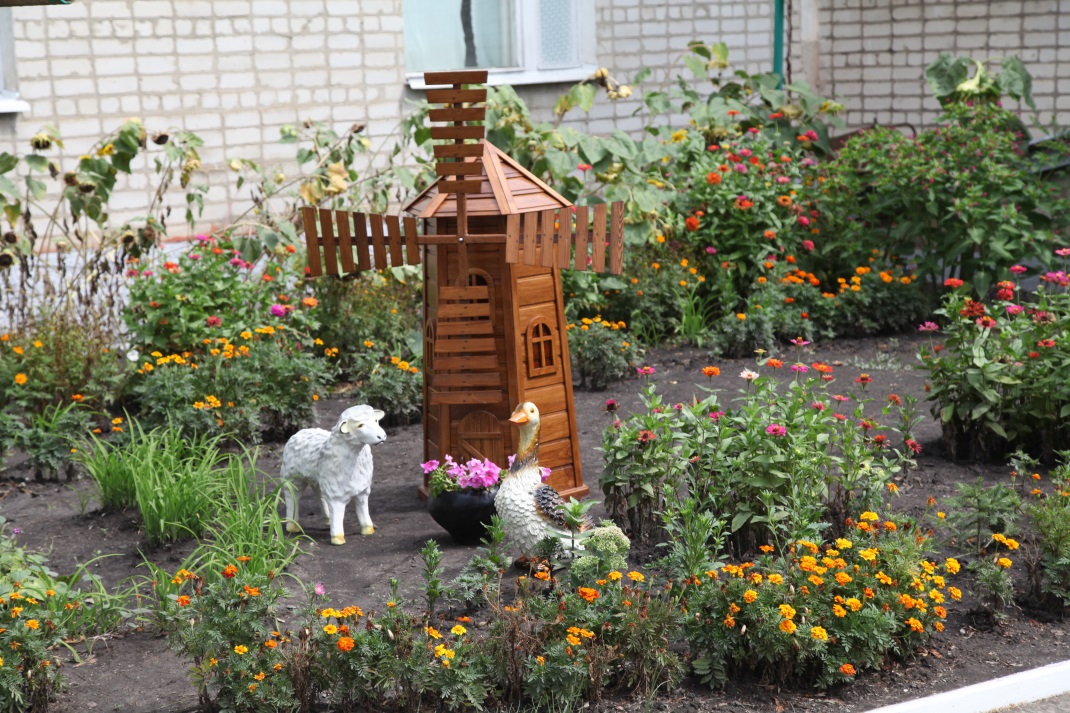 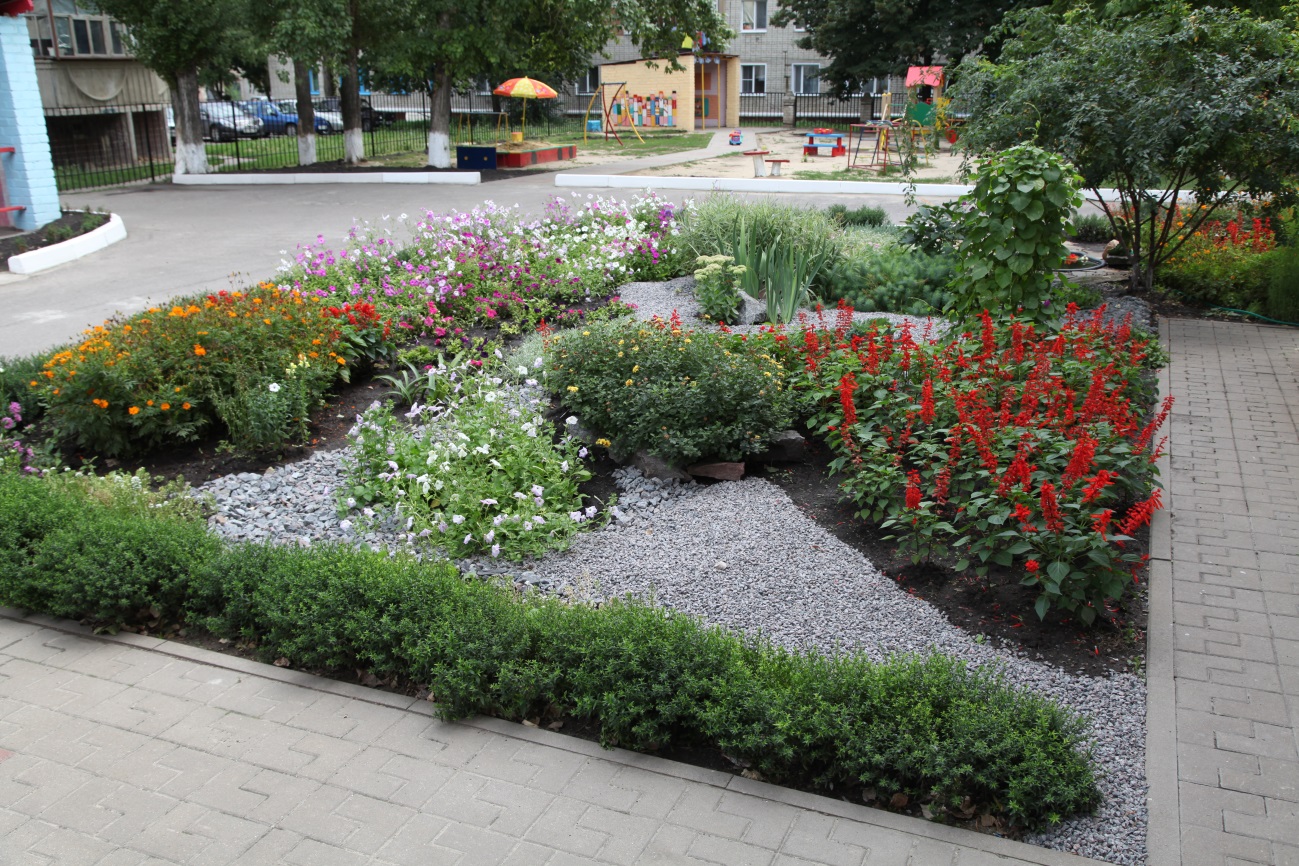 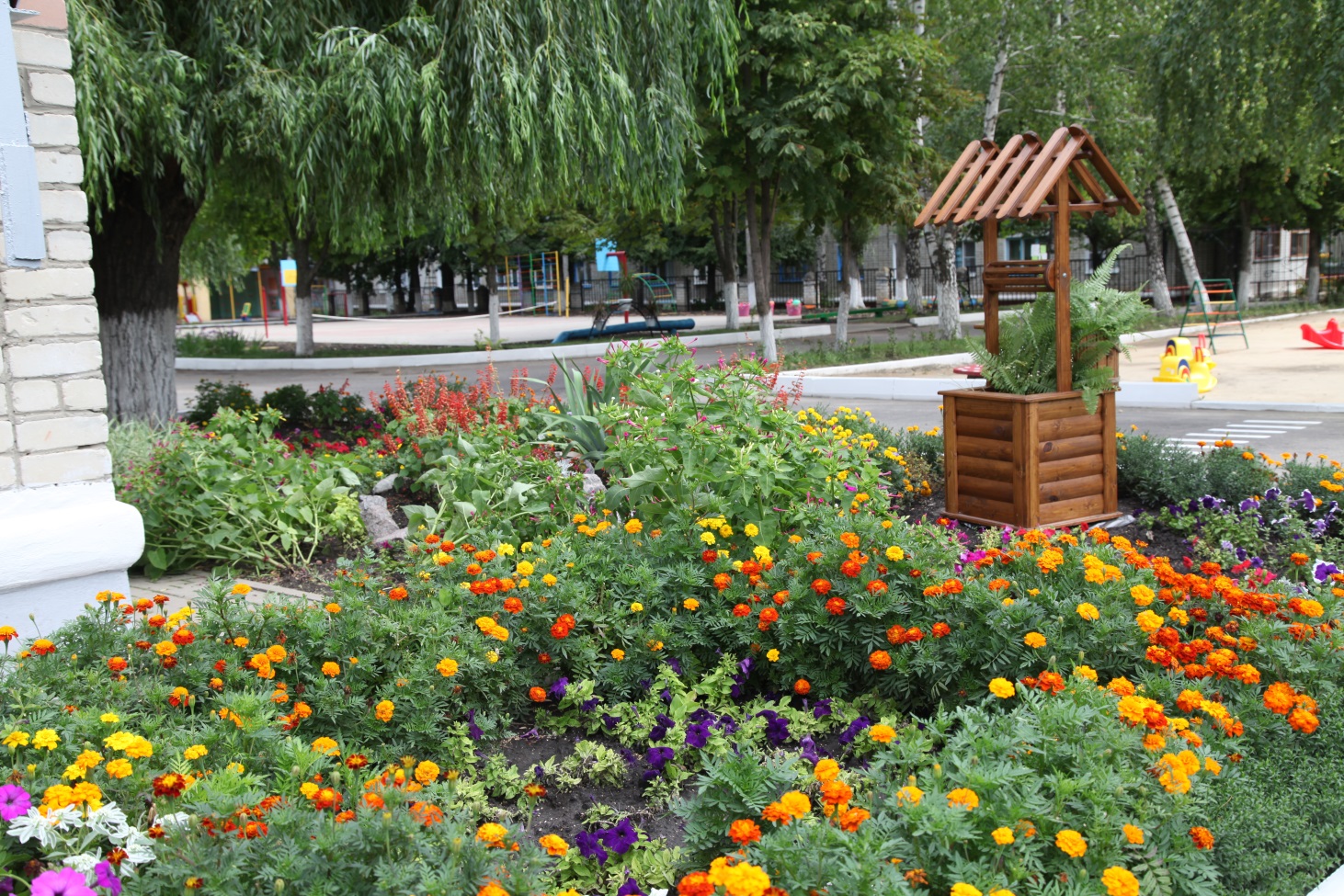 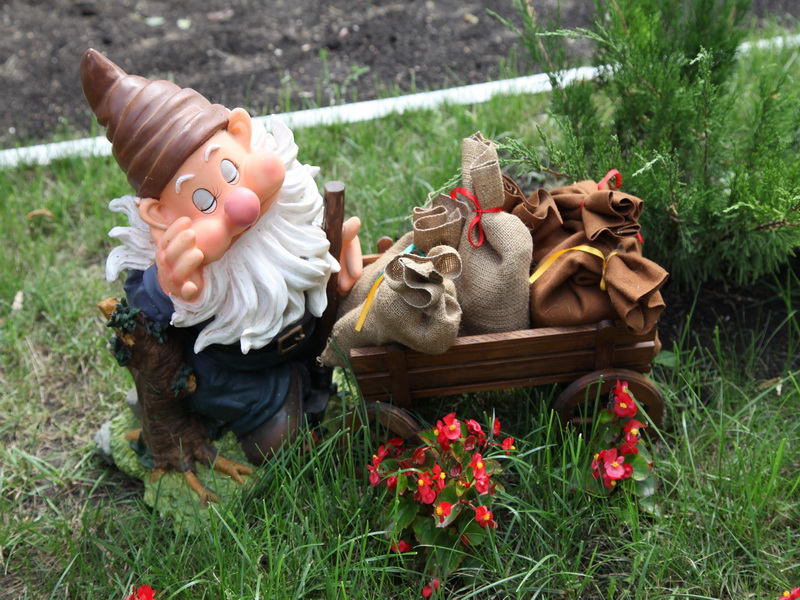 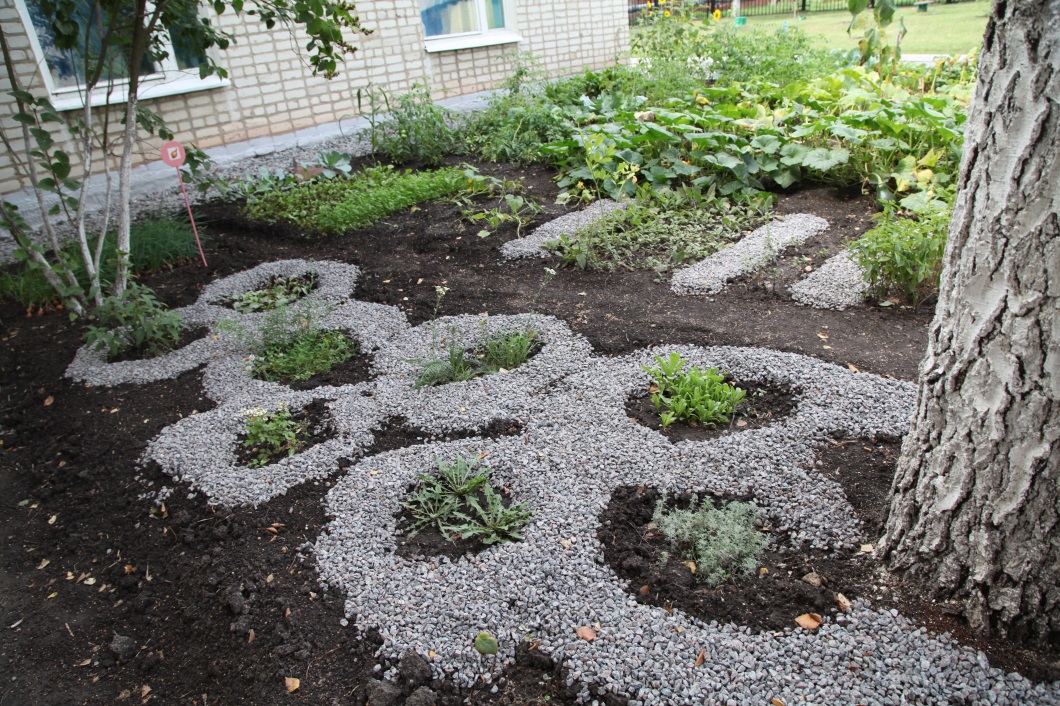 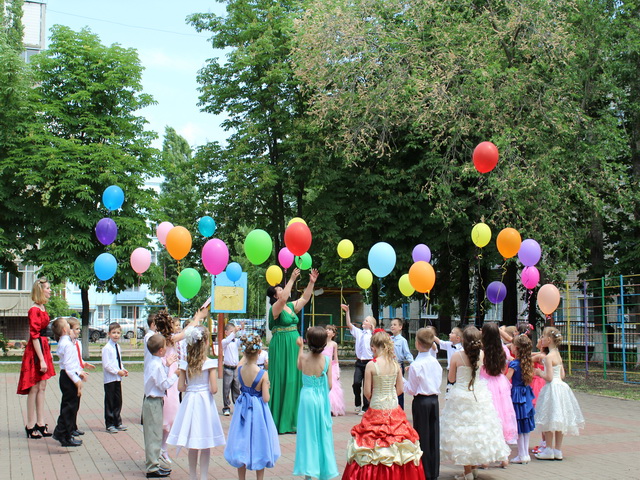 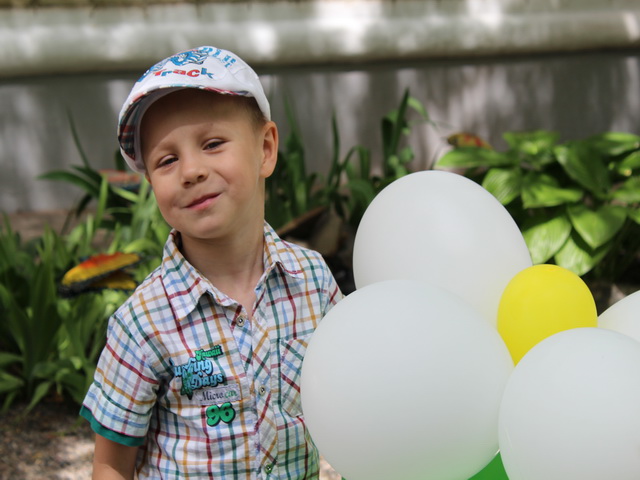 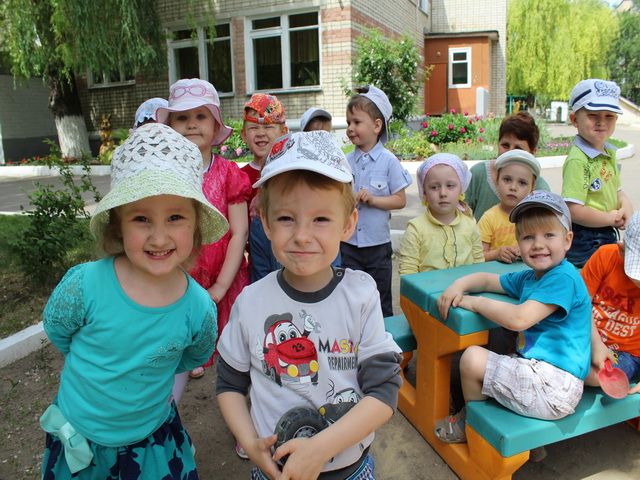 Детский сад – территория, где каждый счастлив!
Спасибо за внимание!